Naivný Bayes klasifikátor
Predmet: Strojové učenie
Prednášajúci: Kristína Machová
Naivný Bayes klasifikátor
Reprezentuje pravdepodobnostnú definíciu pojmu (triedy)
Predstavujú flexibilnejšiu reprezentáciu znalostí, kde hranica medzi triedami nie je ostrá
Je naivný, lebo predpokladá vzájomnú nezávislosť atribútov
Napriek tomu použiteľný v širokom spektre klasifikačných problémov
Často sa používa ako Baseline metóda
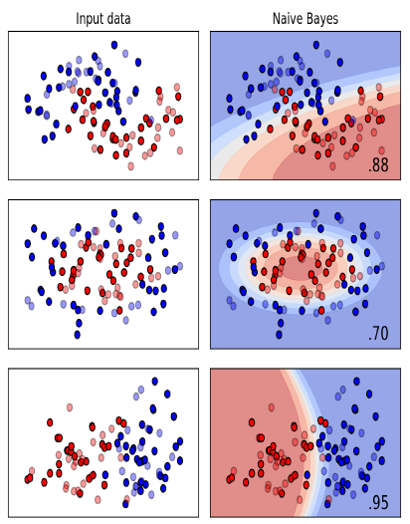 2
Naivný Bayes klasifikátor
Naivný Bayes dáva na výstupe y(x) = p(ck/x) tak že najprv modeluje p(x/ck) a p(ck) pre všetky triedy a všetky príklady (kde ck je trieda a x je trénovací príklad)
Zložitosť resp. komplexnosť algoritmu je O(N,M) ak N je počet atribútov a M je počet príkladov
Pre nominálne atribúty (multinomial attributes) učí lineárne rozhranie medzi triedami
Pre numerické atribúty (Gaussian attributes) učí kvadratické rozhranie použitím Gausovských distribúcií
Naučený model:
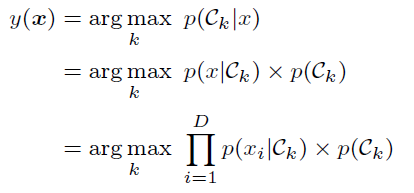 3
Naivný Bayes klasifikátor
Naučený model: 
P(ck) … pravdepodobnosť k-tej triedy 
P(vij/ck) … podmienená pravdepodobnosť výskytu hodnoty vij atribútu i v príklade I patriacom do triedy ck


# ... početnosť výskytu vii hodnoty
atribútu A1 medzi príkladmi
Triedy +

Predikcia na základe:
P(ck/I) … pravdepodobnosť triedy ck pre nový príklad I

Použitie: 
Nový TP je klasifikovaný do triedy, ktorej pravdepodobnosť P(ck/I) podmienená hodnotami atribútov v danom príklade je najvyššia.
4
Bayesova teoréma (Bayes theorem)
Predpokladajme, že A a B sú nezávislé javy tvoriace úplný súbor. Potom ich podmienená pravdepodobnosť je definovaná:


V našom prípade sú tie javy trieda ck a príklad I, teda:


Platí, že pravdepodobnosť javu je suma
podmienených pravdepodobností javu inými javmi, ktoré tvoria úplný súbor,

									kde p(I,c) je združená 													pravdepodobnosť I a c.

									Taktiež I je konjunkciou hodnôt vj
									teda I = ⋀vj
5
Model Naivného Bayes klasifikátora
Máme:


Predpoklad vzájomnej nezávislosti atribútov nám umožní substitúciu:

Teda dostaneme výsledný model:




Menovateľ bude pre každú jednotlivú triedu ten istý, teda je možné zjednodušenie:


Pri spracovaní textov:
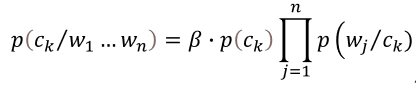 6
Naivný Bayes klasifikátor
Pozitíva: Naivný Bayes je jednoduchá, užitočná a často používaná metóda s uspokojivou presnosťou.
Klasifikovať príklad I do triedy môžeme keď vieme vypočítať P(ck/I) pre každú triedu.
Indukcia naivného Bayesovho klasifikátora spočíva v určení frekvencií výskytov hodnôt atribútov a tried v trénovacích príkladoch P(vij/ck) a P(ck) 
Ak sa vyskytne nulová pravdepodobnosť vo výpočte, ktorý je v čitateli – násobením sa prenesie do výsledku.
Riešením je nahradenie nulovej hodnoty nejakým veľmi malým číslom, napríklad 1/n, kde n je počet trénovacích príkladov
Negatívom je predpoklad nezávislosti atribútov. Iným spôsobom sa s neplatnosťou podmienky nezávislosti atribútov vyrovnávajú Bayesove siete, ktoré pracujú s nezávislosťou podmnožín atribútov.
NBK sa s úspechom používa na kategorizáciu textových dát.
7
Ďakujem za pozornosť
Prednášajúci: Kristína Machová
http://people.tuke.sk/kristina.machova/prezentacieSU/